Background
Duane (Ag Studies) and Jodi (Elementary Education) are graduates of Iowa State University
Married 24 years
Children Sawyer (20), Sydney (17) and Blair (14)
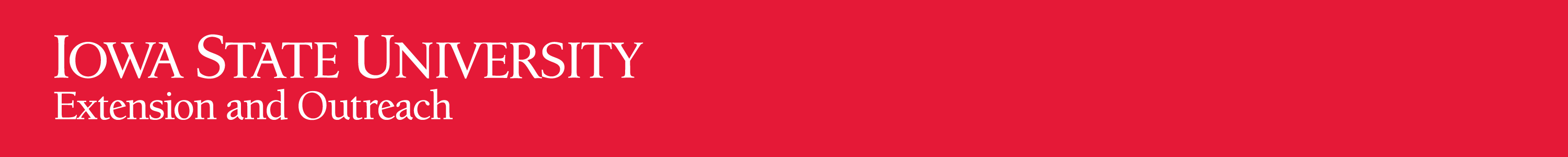 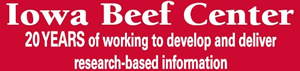